California Water Trends
Ellyn weimer
Intro to Arcgis, University of texas at austin
November 29, 2016
California- Background
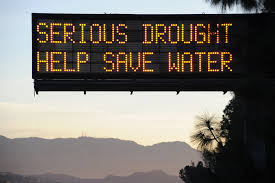 Most Populous State in the United States
Today: about 39 million people
Host of a large amount of water intensive agriculture
i.e. Nuts (almonds, walnuts), Fruits (grapes, oranges), and dairy
Heavily hit by drought, especially in recent years (2011-current)
But also hard hit on and off since the early 1900’s. 

How does this affect water usage?
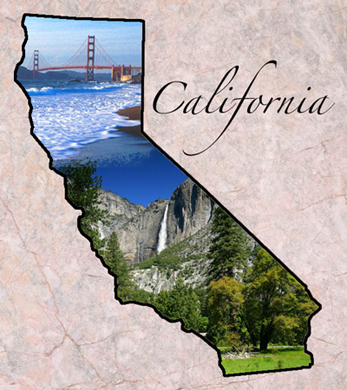 Water Trends: Total Water Usage
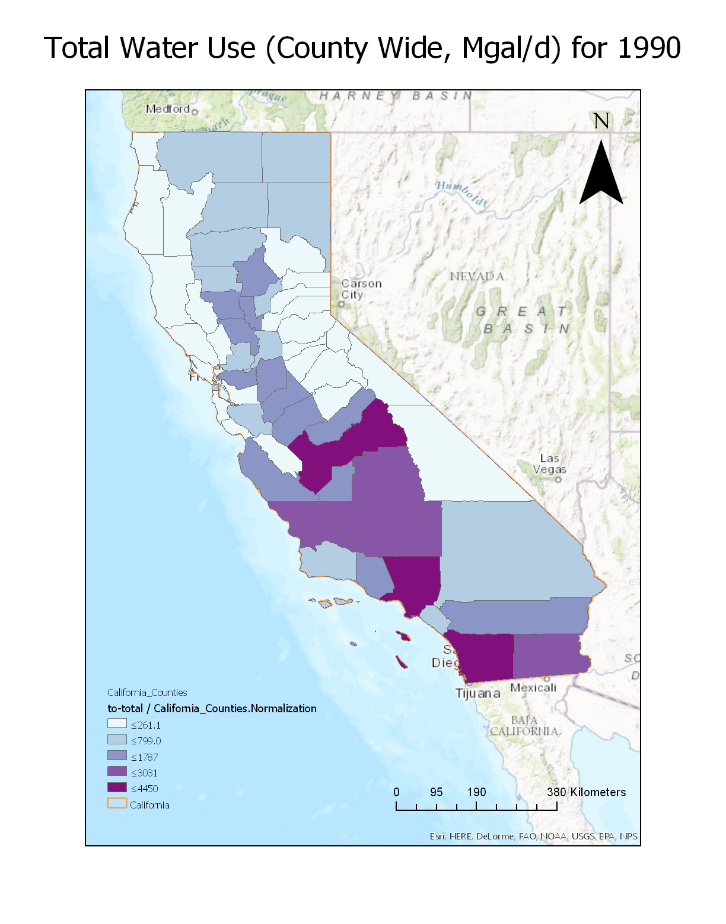 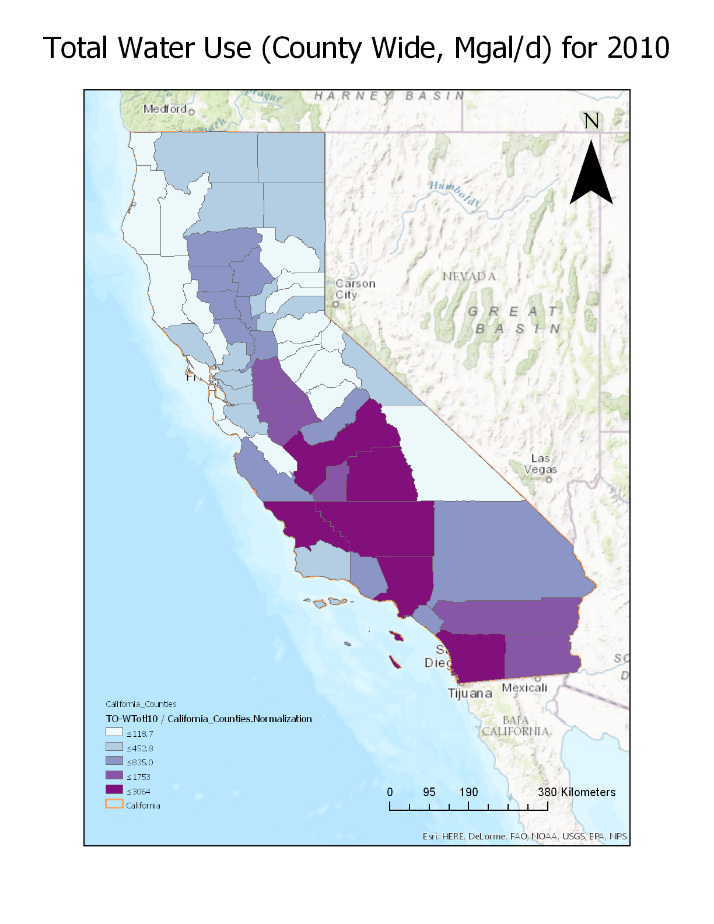 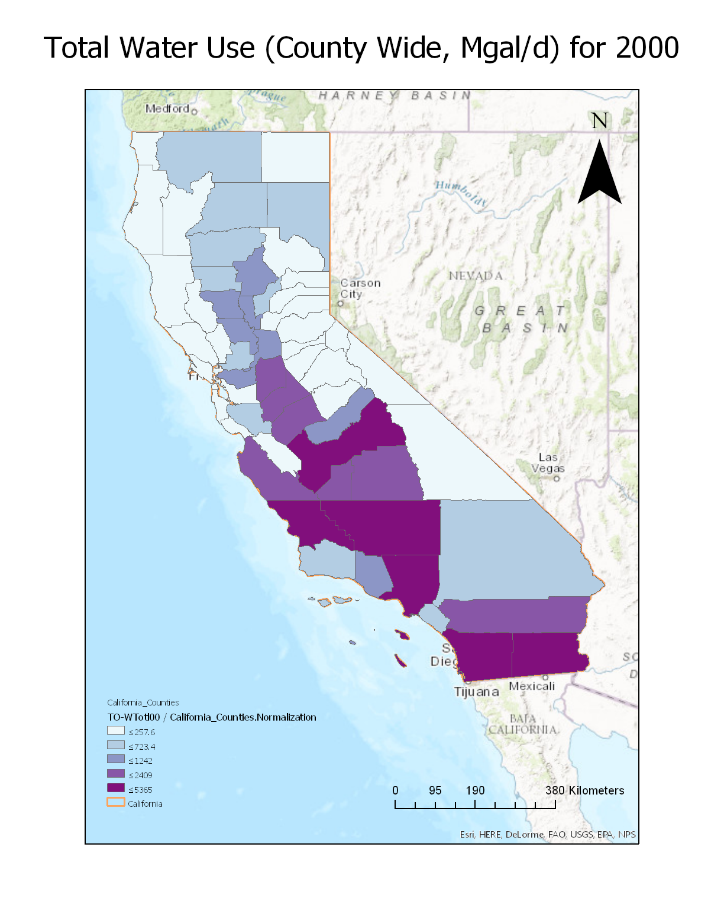 USGS Water-Use Data 
(by county)
Areas of water use include:
-Public
-Domestic
-Industrial
-Thermoelectric
-Mining
-Irrigation
-Livestock
Water Trends: Population
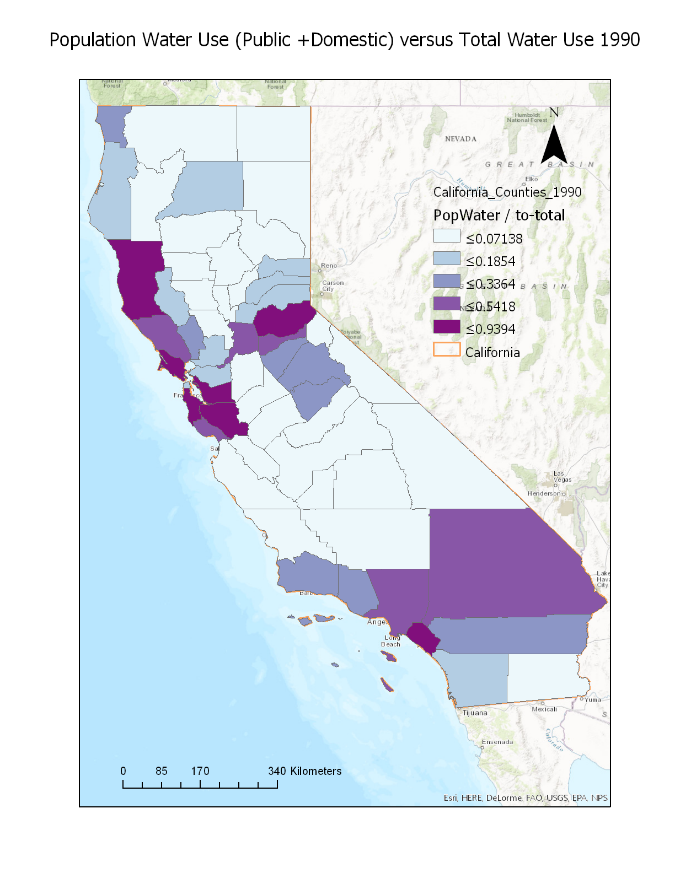 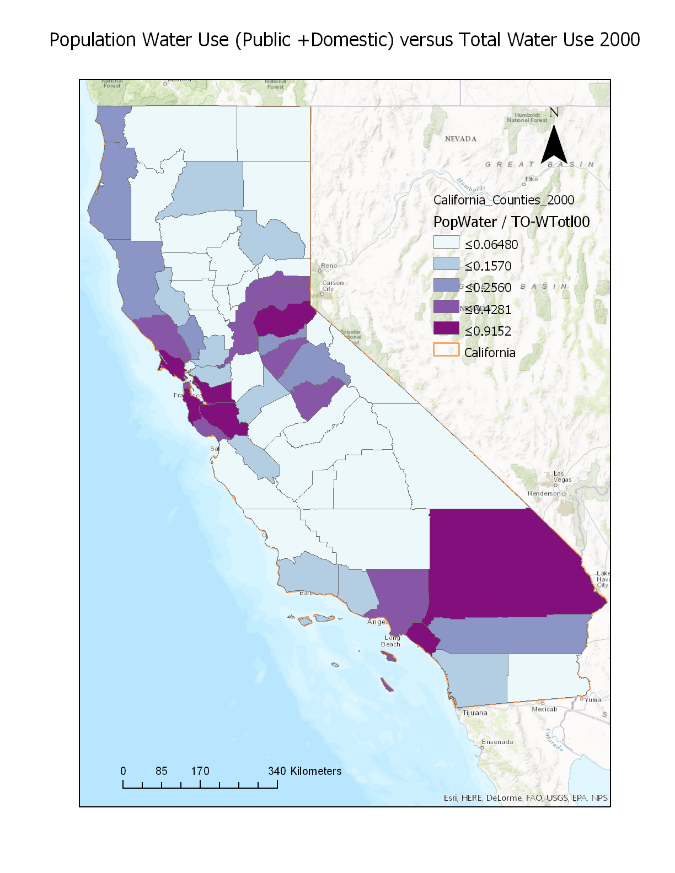 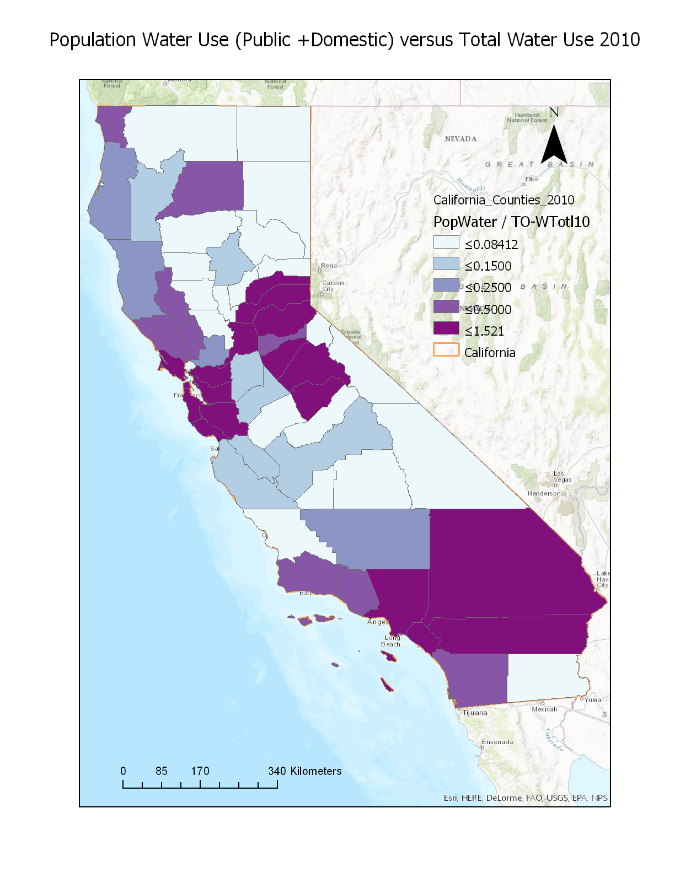 Water Trends: Agriculture
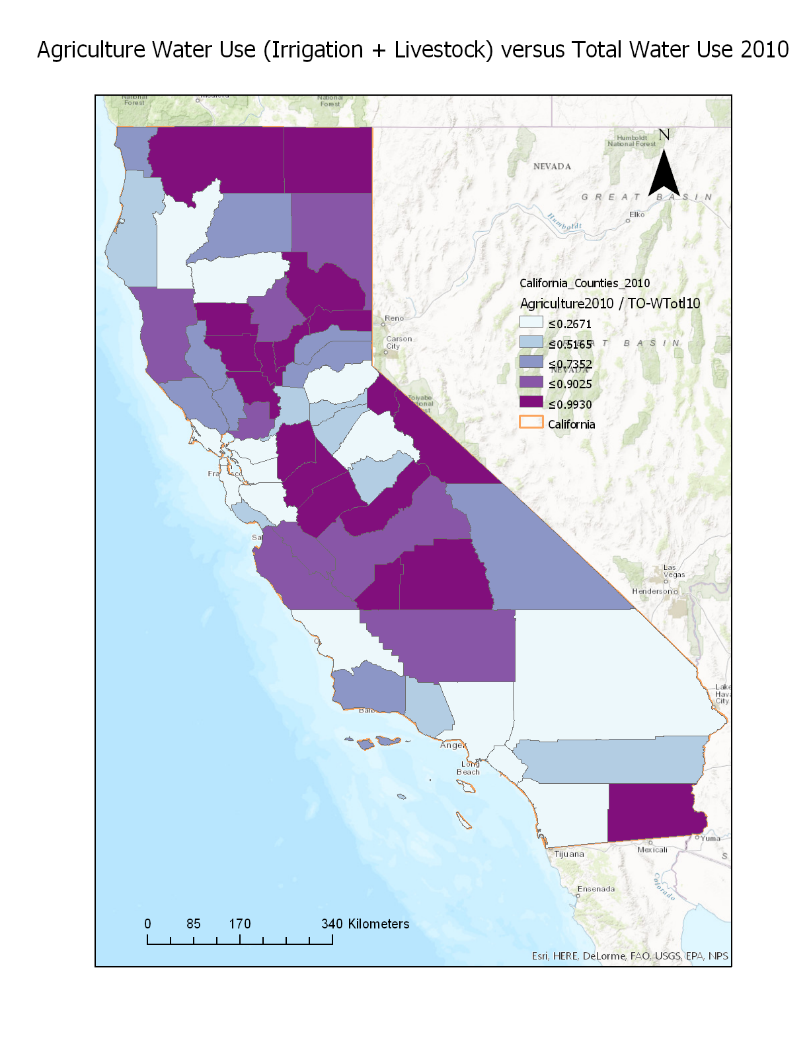 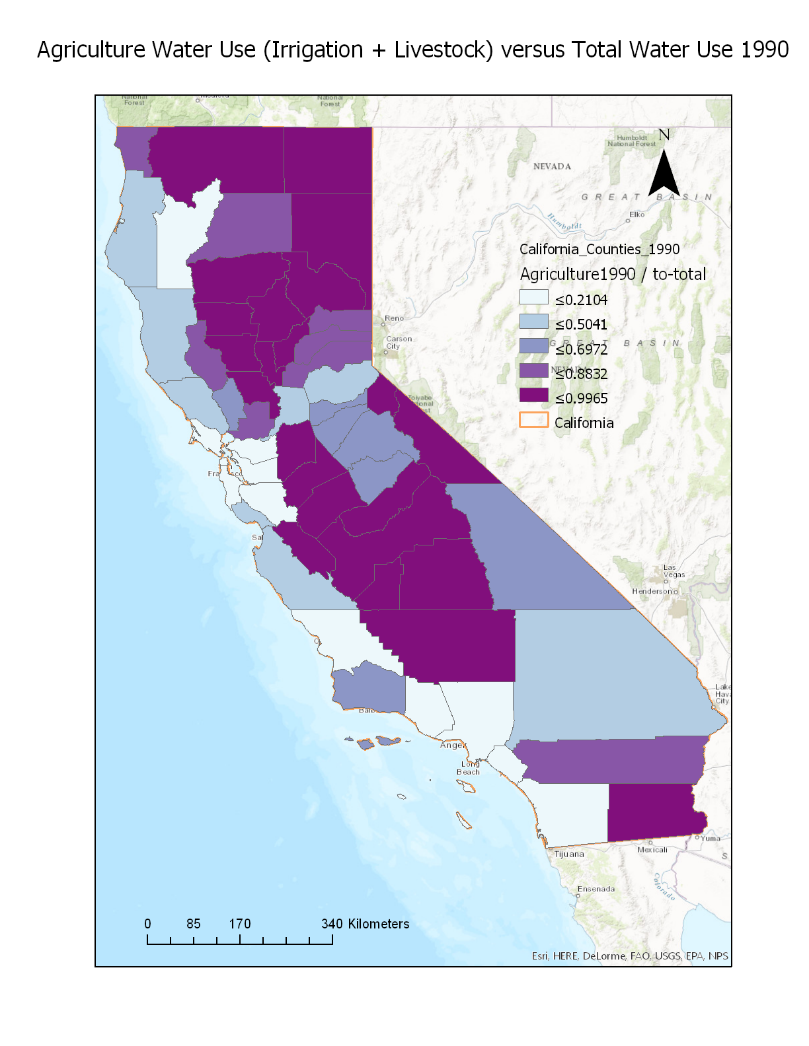 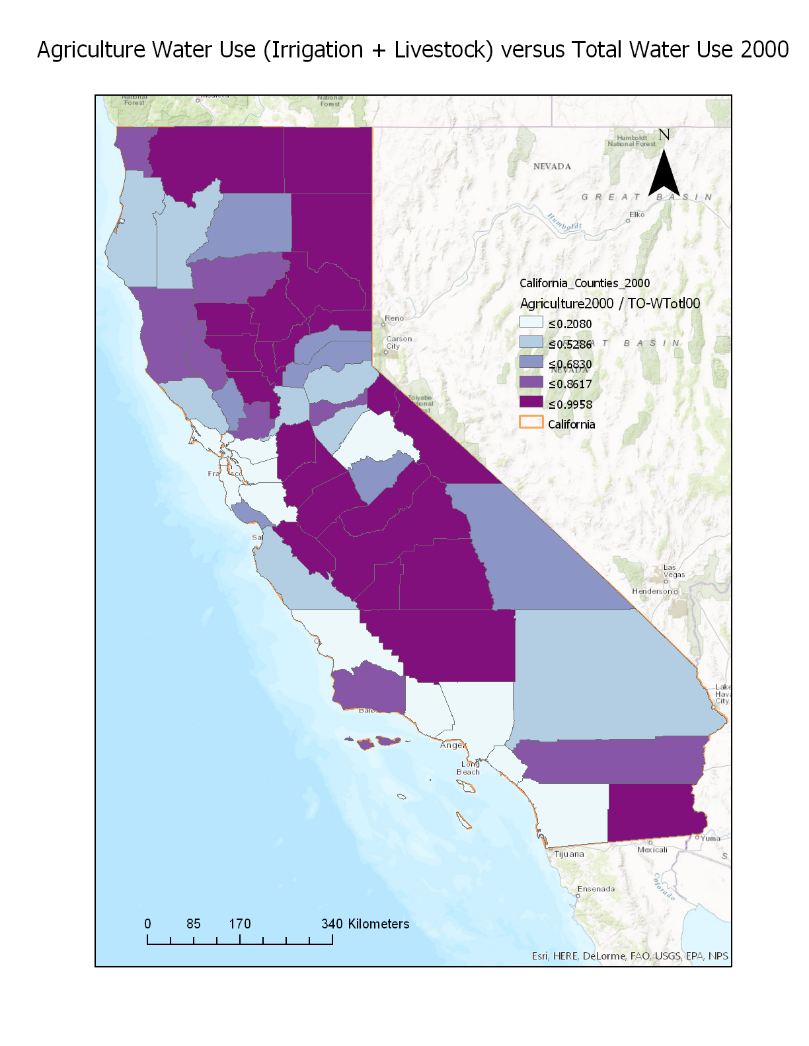 Water Trends: Population v Agriculture
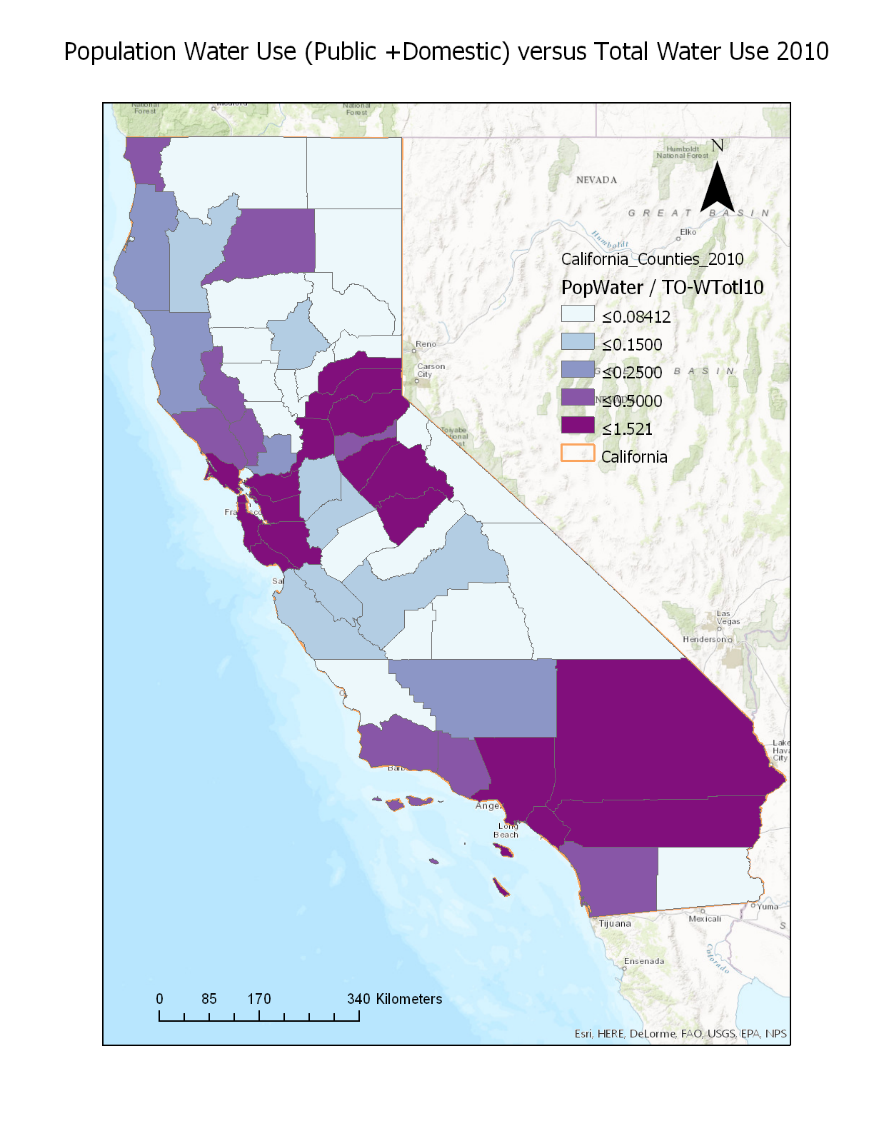 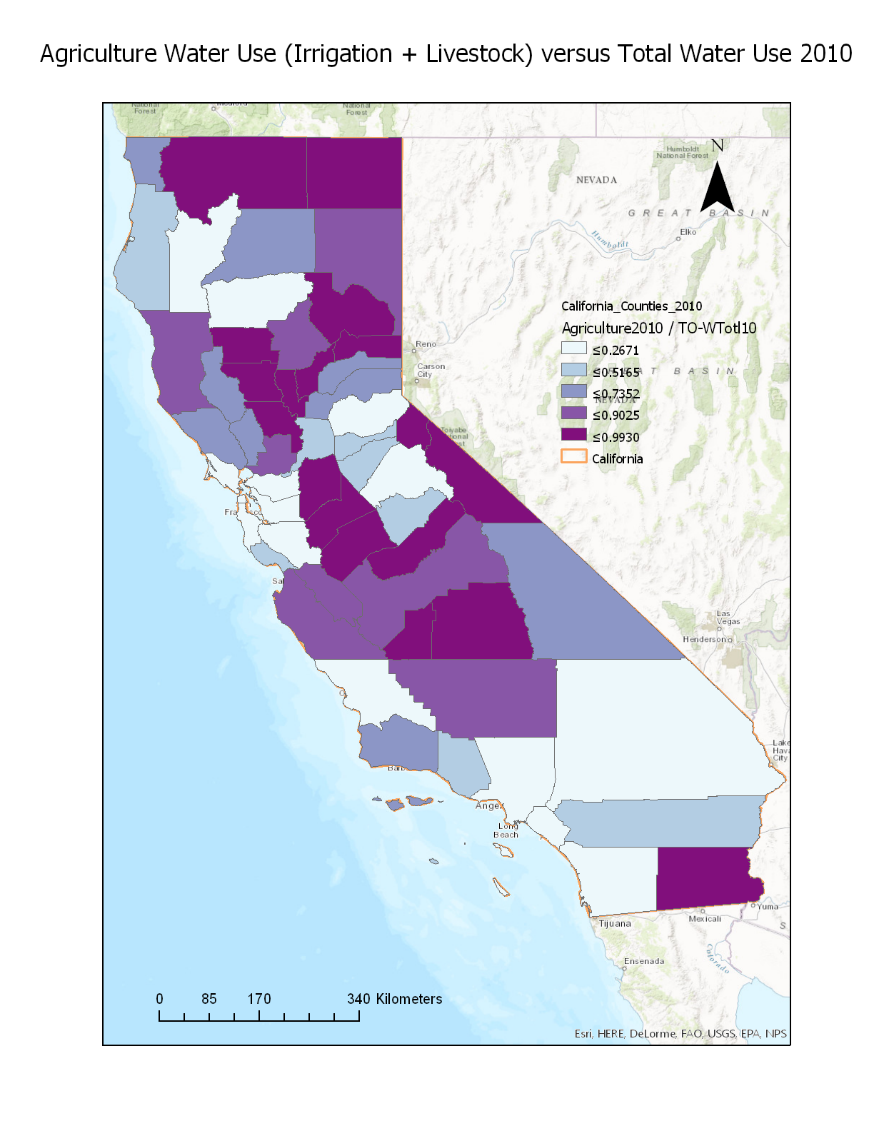 Percent of Total Water Use:
Future Trends
California wants 25% Urban water use reduction:


Assuming population was only thing changing:

shown with and without 25% urban water use reduction

25% reduction leads to ~2700 Mgal/d less used
Conclusions and Limitations
Hard to predict water trends today when don’t have 2015 water use data, especially water use trends throughout drought from 2011 to current. 
Water Availability affects water usage rates
Population and agriculture have large impact on water usage rates, but not the entire story
Questions?